冀教版七年级上册
U1 L3
School and Friends
Unit 1
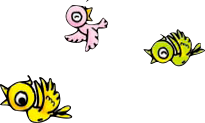 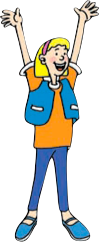 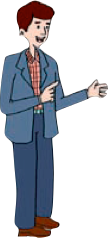 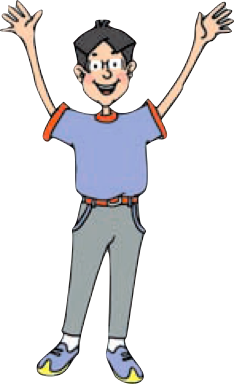 Lesson 3     Welcome to Our School!
重点单词：
show    指示;带路 
around 到处;在附近
plan      计划
fun        有趣的事;
             玩笑
重点短语：
welcome to…               欢迎来到某地
show sb. around          带领某人参观
have fun               	玩得开心
have classes  		上课
plan one's lessons        备课
1.welcome   v. 欢迎
welcome to+地点        “欢迎来到某地”
welcome+地点副词（here,there.等）
答语：Thank you. / Thanks.
选择填空。
---Welcome to China, Jenny!
---____________.
A. Welcome to China, too.            B. Thanks.
C. Fine, thanks.                             D. Yes, I am.
B
2. show  v.   指示;领路                         n.    节目
(1). show sb. around                            “带领某人参观”
(2). show sb. sth.= show sth. to sb.     “给某人看某物”
(3). a TV show                                      “一档电视节目”     
       a game show                                 “一个游戏节目”
show          me           around
3. have fun  玩得开心                         fun 乐趣（不可数名词）
同义短语
have a good time
enjoy oneself
固定搭配：
have fun doing sth.                         做某事很开心
1.The children often have fun in the park.(改为同义句）
   The children often______ _____ ______ _____ in the park.
2. The children have fun ___in the river every summer.
     A. to swim                              B. swimming         
     C. for swimming                     D. swims
have       a        good     time
B
4. have classes               上课
同义短语
have lessons               上课
have...lessons              上...课
1.学生们每天上英语课。
The students ______ _______ _______ every day.

2. 用所给词的适当形式填空。
   The students have____________(lesson) from Monday to Friday.
have       English    classes
                               lessons
lessons
5. plan              v.计划
固定搭配
plan to do sth.               计划去做某事
plan one's lessons         备课
Jack plans_____________(go) to school.
to     go
Text
Jack is from Canada . He is a visiting student in Li Ming's school.
Hello，Jack. Welcome to our school.
Let me show you around.
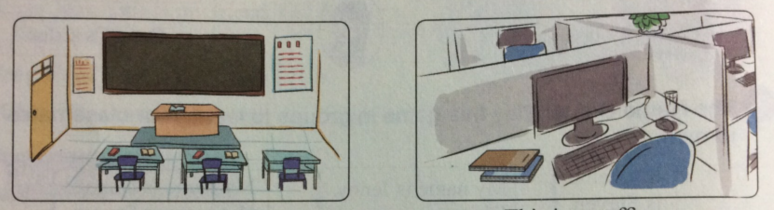 This is our classroom.
We have lessons here.
This is an office.
Our teachers plan their lessons here.
Text
That is the playground.
We play sports  and have fun there.
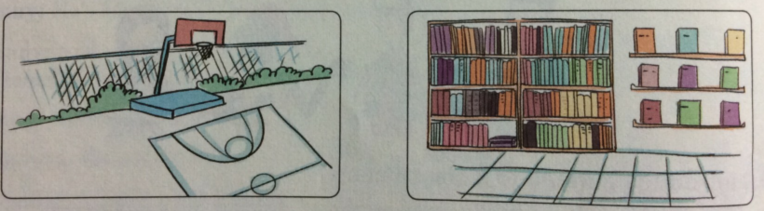 That is the library.
We get books  there.
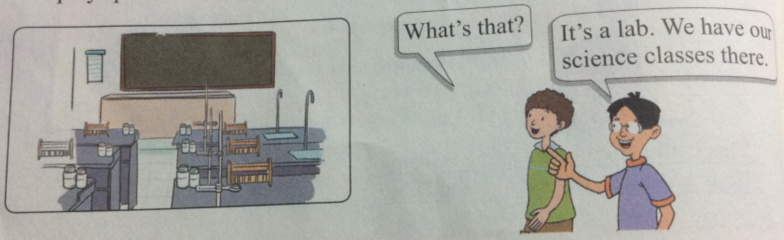 What’s that？
It's a lab. We have our science classes there.
He is a visiting student in Li Ming's school.
a visiting student       一位访问生
visit                          v.参观，访问
visit sb./ places
visiting                     adj.参观的，访问的
visiting                     是visit的现在分词
e.g.  He is visiting Beijing now.
        他现在正在参观北京。
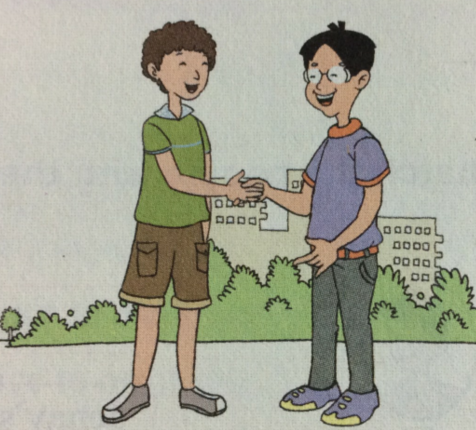 Let    v.让
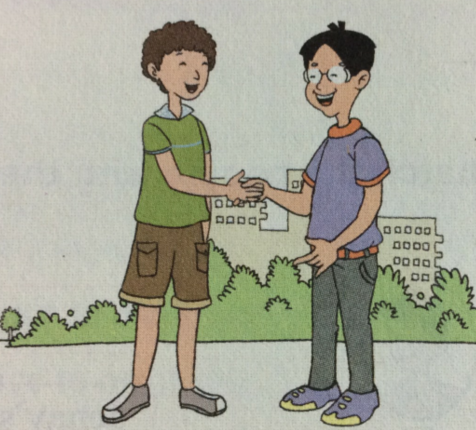 Let +人称代词宾格
肯定句
Let sb. do sth.      让某人做某事 (祈使句)
否定句
Let sb. not do sth.不让某人做某事 (祈使句)
We play sports  and have fun there.
sport                      n.运动
sports  star            n.体育明星
sports  meeting     n.运动会
play sports= do some sports     做运动
辨析 a, an, the
用a 或者 an 填空。
1. It's ______ old dress from my sister.
2. Mr. Green plans his lessons in_________ office.
3. This is _____ big lab.
4. We can have________ egg every day.
5. I see _______ apple on my desk.
an
the
a
an
an
Exercises
1．Welcome ________ Shanghai.
A．to  B．at  C．in  D．too
2．This is ________ office.The teachers plan lessons in it.
A．a  B．an  C．not  D．/
3．Let me show you ________.
A．around  B．at  C．in  D．to
4．—Where can we get the books?
—From the ________.
A．lab         B．playground
C．library      D．classroom
5．We ________ in our classroom.
A．have lessons  B．show around
C．play sports  D．get books
A
B
A
C
A